TALLGRASS
COMMUNITY CHURCH
Today: Taco Bar Potluck (after the CG)
Next Sunday: No After Parties (Mother’s Day)
Tonight: Signups for TG KIDS Summer
May 19-20: ManCamp 1.0 (at University Park)
							  	  		      info@tallgrass.church
TALLGRASS
COMMUNITY CHURCH
Today: Taco Bar Potluck (after the CG)
Next Sunday: No After Parties (Mother’s Day)
Tonight: Signups for TG KIDS Summer
May 19-20: ManCamp 1.0 (at University Park)
							  	  		      info@tallgrass.church
TALLGRASS
COMMUNITY CHURCH
Mingle Question:
Where did you grow up?
TALLGRASS
COMMUNITY CHURCH
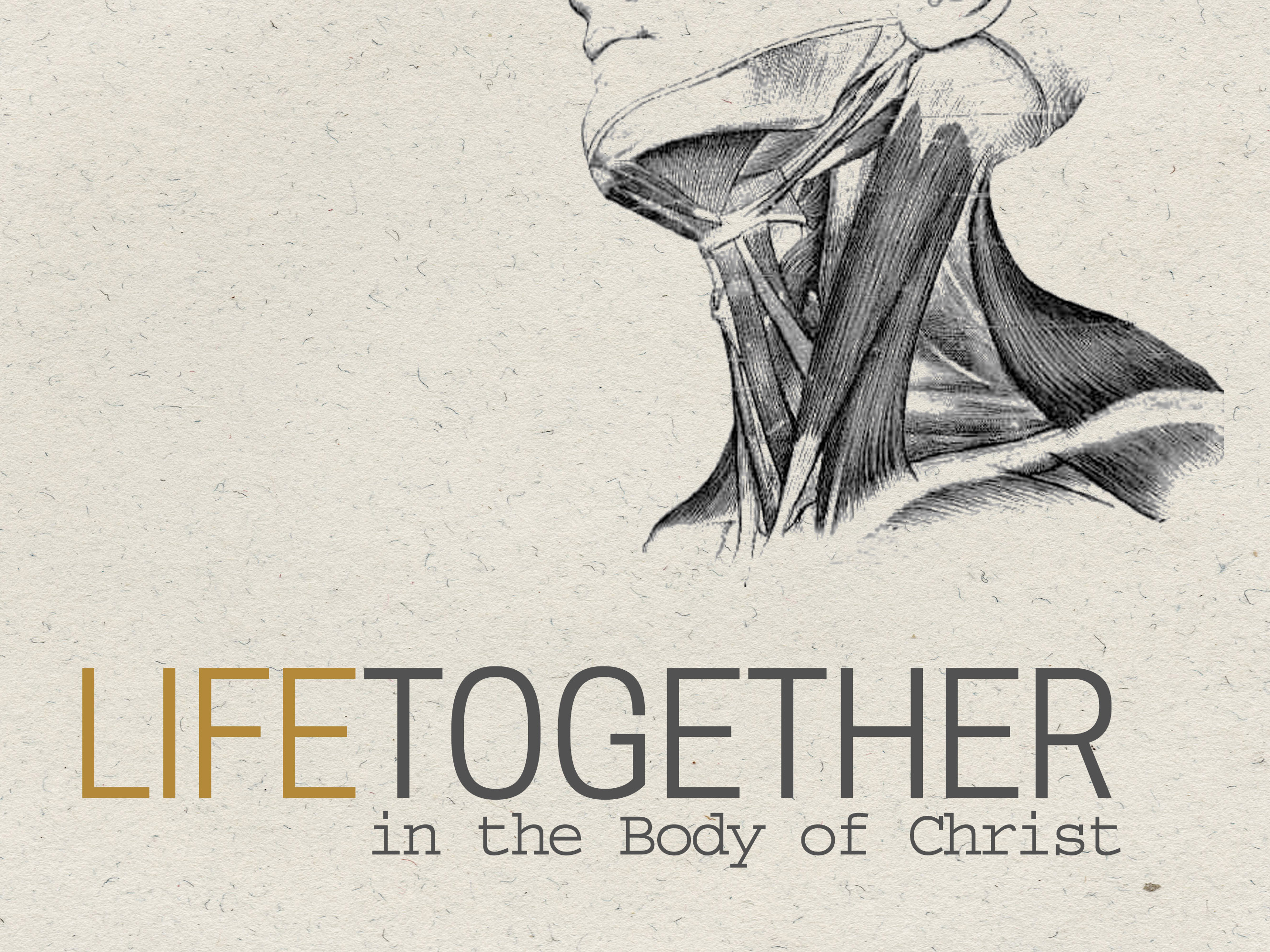 LIFETOGETHER
Ephesians 4:11-12   11 And he gave the apostles, the prophets, the evangelists, the shepherds and teachers, 12 to equip the saints for the work of ministry, for building up the body of Christ…

Ephesians 4:15-16   15 Rather, speaking the truth in love, we are to grow up in every way into him who is the head, into Christ, 16 from whom the whole body, joined and held together by every joint with which it is equipped, when each part is working properly, makes the body grow so that it builds itself up in love.

1 Corinthians 12:26-27   26 If one member suffers, all suffer together; if one member is honored, all rejoice together. 27 Now you are the body of Christ and individually members of it.
English Standard Version
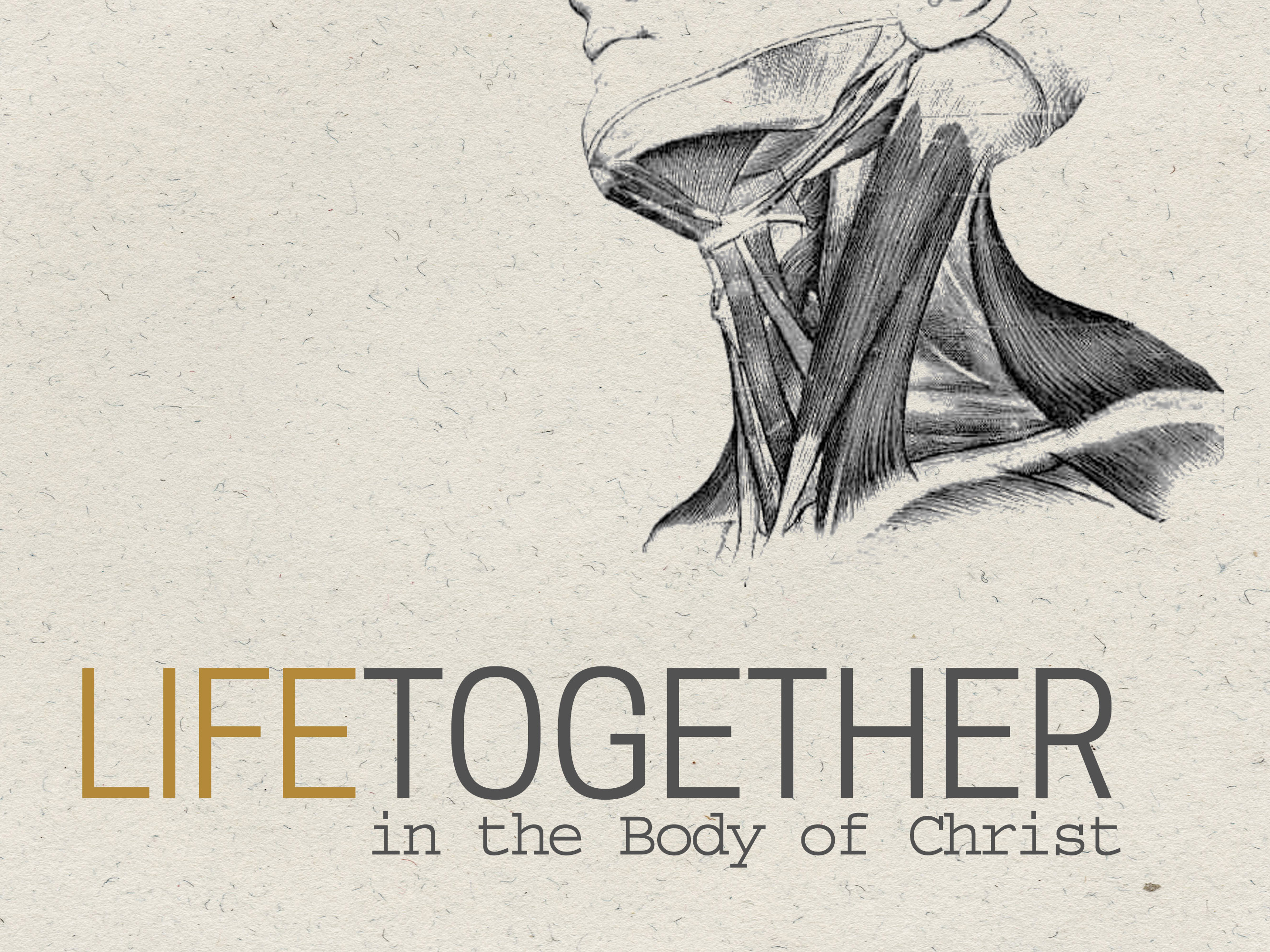 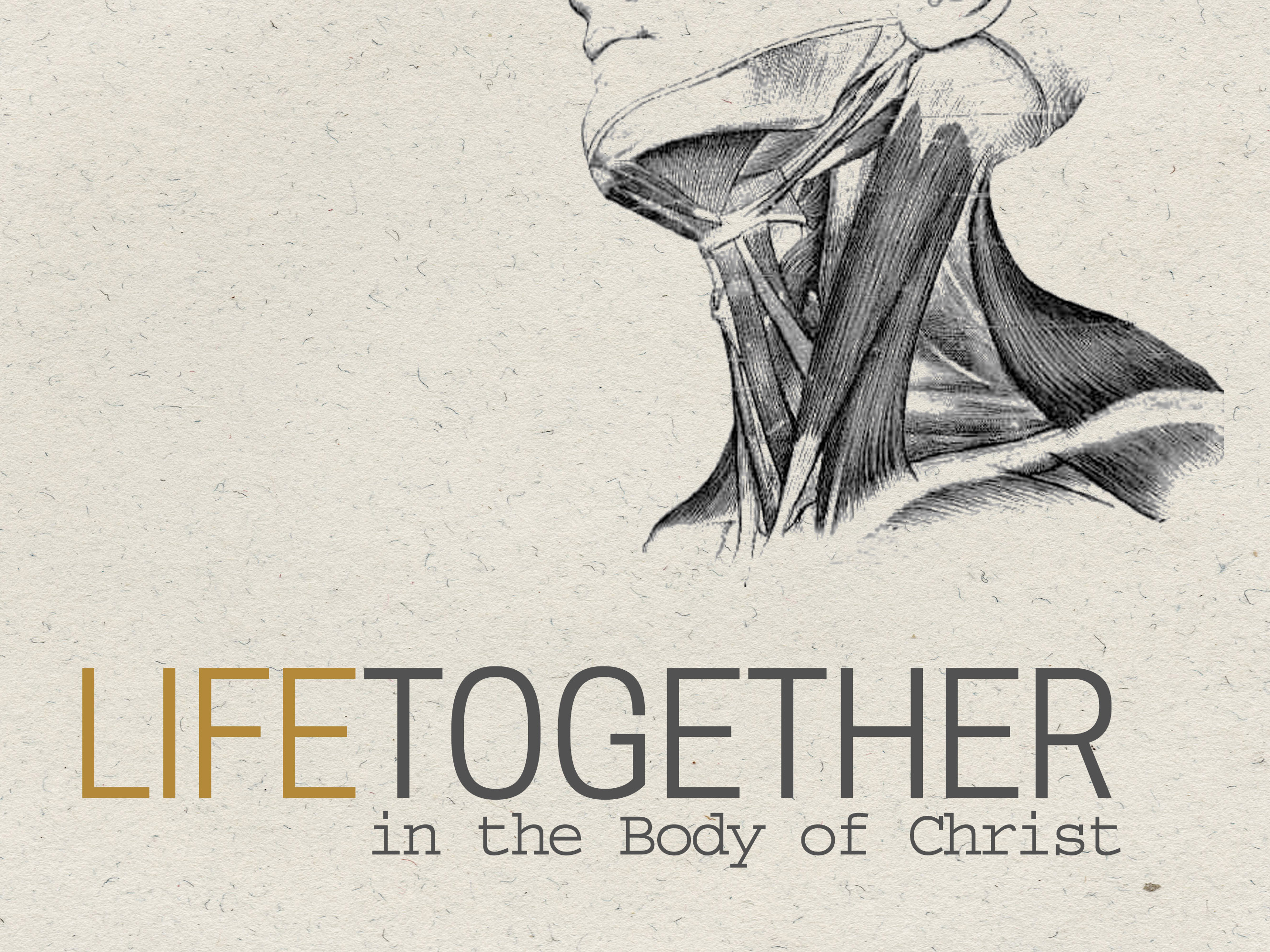 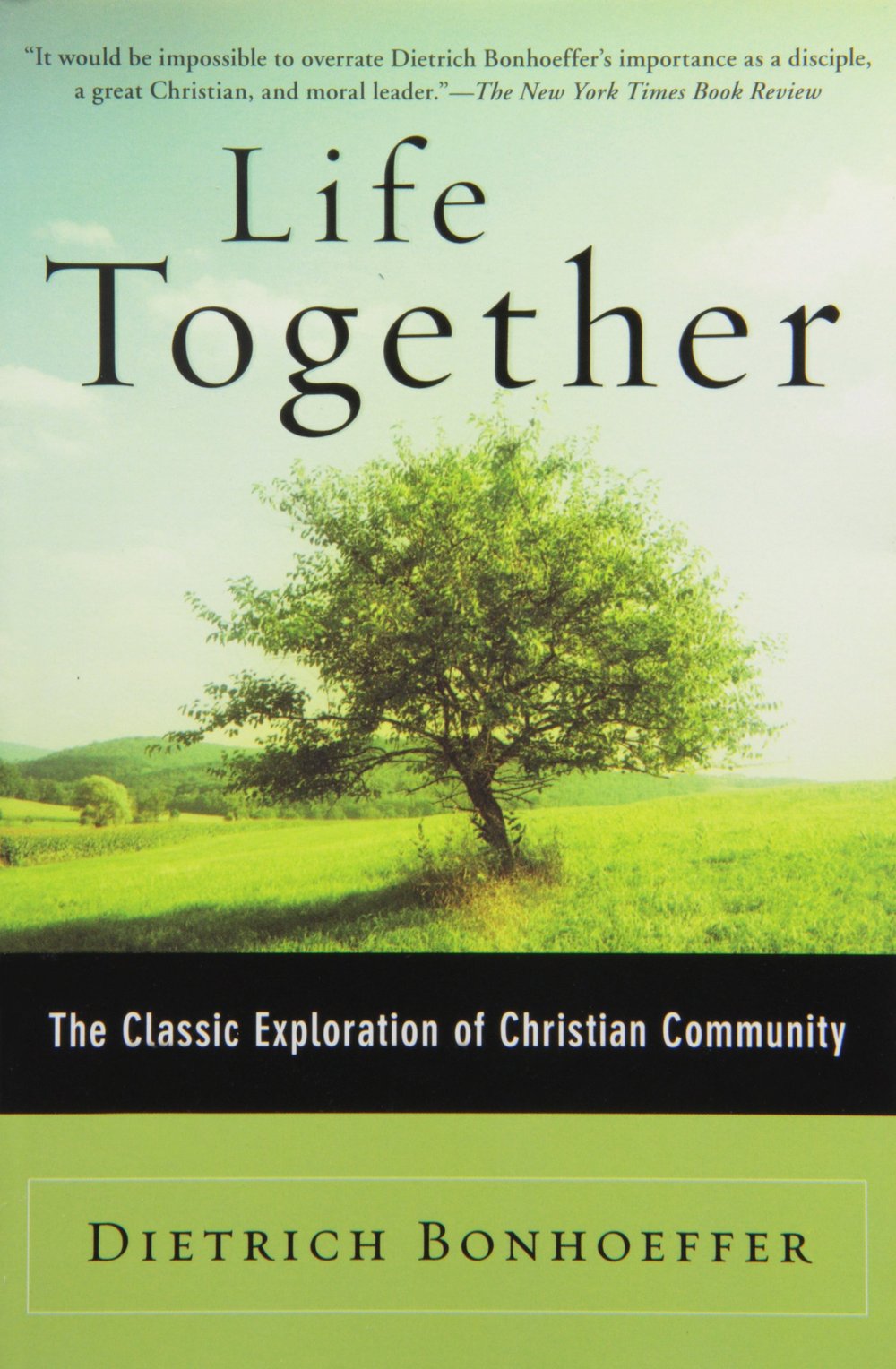 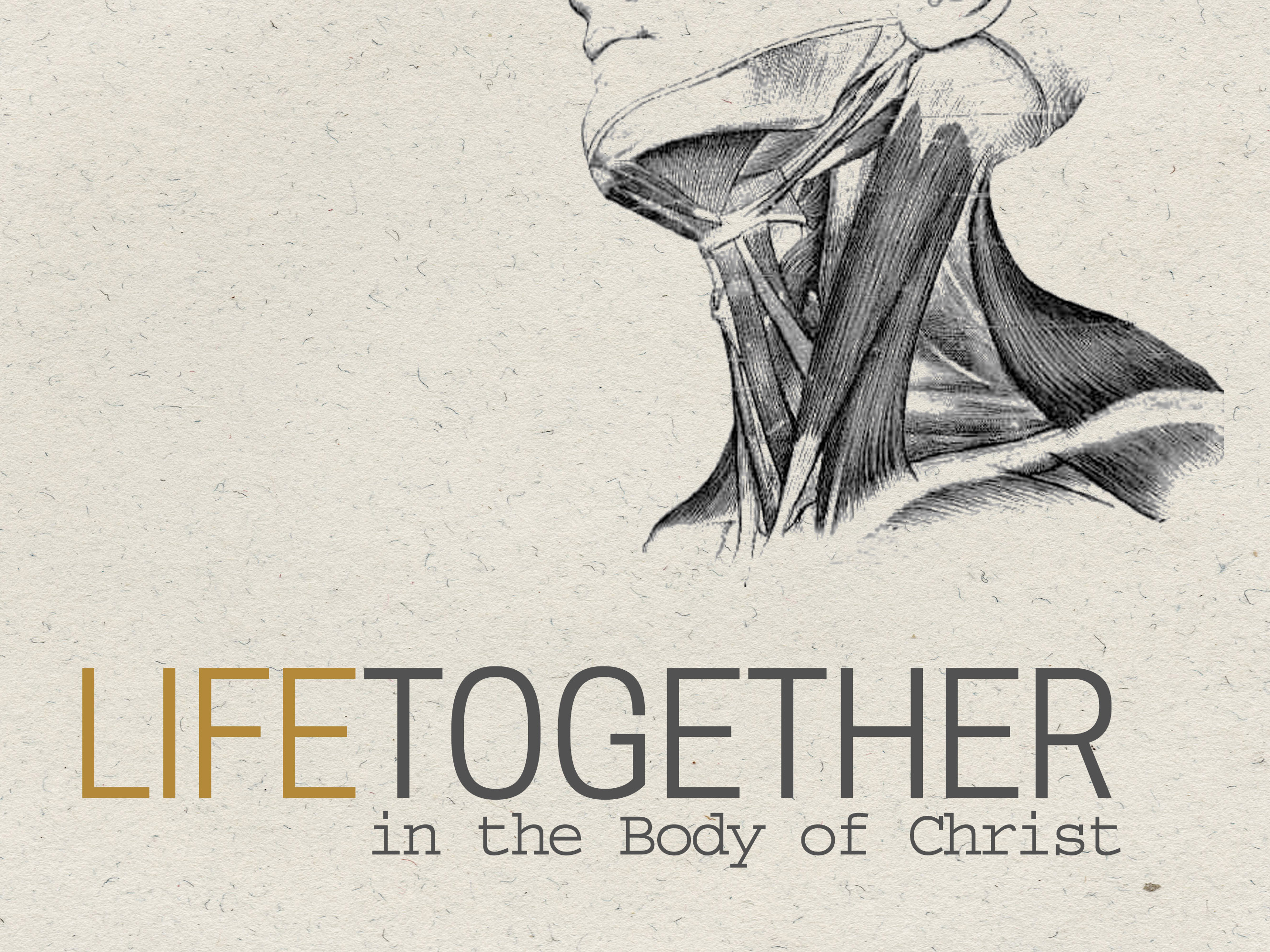 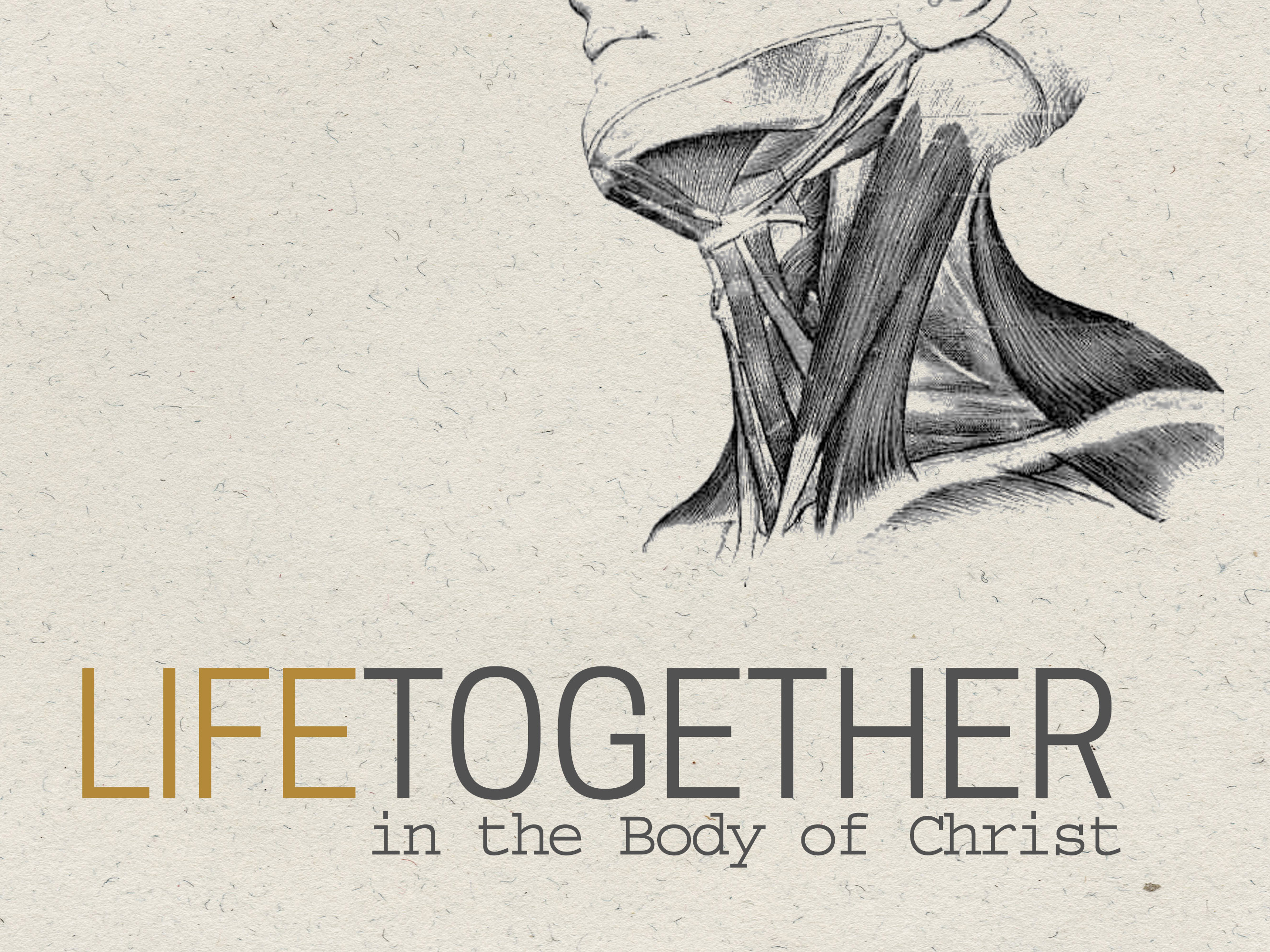 Ephesians 4:15-16 (ESV)
15 Rather, speaking the truthin love, we are to grow up in every way into him who is the head, into Christ,16 from whom the whole body, joined and held together by every joint with which it is equipped, when each part is working properly, makes the body grow so that it builds itself up in love.
1 CORINTHIANS 12:12-27ESV
12 For just as the body is one and has many members, and all the members of the body, though many, are one body, so it is with Christ.13 For in one Spirit we were all baptized into one body—Jews or Greeks, slaves or free—and all were made to drink of one Spirit.
14 For the body does not consist of one member but of many. 15 If the foot should say, “Because I am not a hand, I do not belong to the body,” that would not make it any less a part of the body. 16 And if the ear should say, “Because I am not an eye, I do not belong to the body,” that would not make it any less a part of the body. 17 If the whole body were an eye, where would be the sense of hearing? If the whole body were an ear, where would be the sense of smell? 18 But as it is, God arranged the members in the body, each one of them, as he chose. 19 If all were a single member, where would the body be? 20 As it is, there are many parts, yet one body.

21 The eye cannot say to the hand, “I have no need of you,” nor again the head to the feet, “I have no need of you.” 22 On the contrary, the parts of the body that seem to be weaker are indispensable, 23 and on those parts of the body that we think less honorable we bestow the greater honor, and our unpresentable parts are treated with greater modesty, 24 which our more presentable parts do not require. But God has so composed the body, giving greater honor to the part that lacked it, 25 that there may be no division in the body, but that the members may have the same care for one another. 26 If one member suffers, all suffer together; if one member is honored, all rejoice together.

27 Now you are the body of Christ and individually members of it.
1 CORINTHIANS 12:12-27ESV
12 For just as the body is one and has many members, and all the members of the body, though many, are one body, so it is with Christ.13 For in one Spirit we were all baptized into one body—Jews or Greeks, slaves or free—and all were made to drink of one Spirit.
14 For the body does not consist of one member but of many. 15 If the foot should say, “Because I am not a hand, I do not belong to the body,” that would not make it any less a part of the body. 16 And if the ear should say, “Because I am not an eye, I do not belong to the body,” that would not make it any less a part of the body. 17 If the whole body were an eye, where would be the sense of hearing? If the whole body were an ear, where would be the sense of smell? 18 But as it is, God arranged the members in the body, each one of them, as he chose. 19 If all were a single member, where would the body be? 20 As it is, there are many parts, yet one body.

21 The eye cannot say to the hand, “I have no need of you,” nor again the head to the feet, “I have no need of you.” 22 On the contrary, the parts of the body that seem to be weaker are indispensable, 23 and on those parts of the body that we think less honorable we bestow the greater honor, and our unpresentable parts are treated with greater modesty, 24 which our more presentable parts do not require. But God has so composed the body, giving greater honor to the part that lacked it, 25 that there may be no division in the body, but that the members may have the same care for one another. 26 If one member suffers, all suffer together; if one member is honored, all rejoice together.

27 Now you are the body of Christ and individually members of it.
UNHEALTHY vs HEALTHY BODIES
UNHEALTHY vs HEALTHY BODIES
Body is NOT built up in love
Jealousy and Rivalry
Self-Aggrandizement
Self-Abasement
No Real Unity
No Real Diversity
Selfish Consumerism
Low-Commitment Ethos
Boredom
Very little real Kingdom work gets done!
UNHEALTHY vs HEALTHY BODIES
Body IS built up in love
Contentment
Humility
Confidence 
Profound Unity
Profound Diversity
Others-Focused
High-Commitment Ethos
Excitement and Purpose
Lots and lots of Kingdom work happening!
Body is NOT built up in love
Jealousy and Rivalry
Self-Aggrandizement
Self-Abasement
No Real Unity
No Real Diversity
Selfish Consumerism
Low-Commitment Ethos
Boredom
Very little real Kingdom work gets done!
APPLICATIONS
APPLICATIONS
Join the Body of Christ
APPLICATIONS
Join the Body of Christ
Play your part in the Body
APPLICATIONS
Join the Body of Christ
Play your part in the Body
Serve by doing life together with others
APPLICATIONS
Join the Body of Christ
Play your part in the Body
Serve by doing life together with others
Serve practically as we gather together
APPLICATIONS
Join the Body of Christ
Play your part in the Body
Serve by doing life together with others
Serve practically as we gather together
Budgeted Giving Needed/Mo: $11,754
APPLICATIONS
Join the Body of Christ
Play your part in the Body
Serve by doing life together with others
Serve practically as we gather together
Budgeted Giving Needed/Mo: $11,754
						      April Giving: $14,565
What’s something you’retaking from this teaching?
What’s been some of your experience with church?
What’s trying to hinder you from engaging well in this Body?
What hopes do you have for your engagement with Tallgrass?
Other Questions or Testimonies?
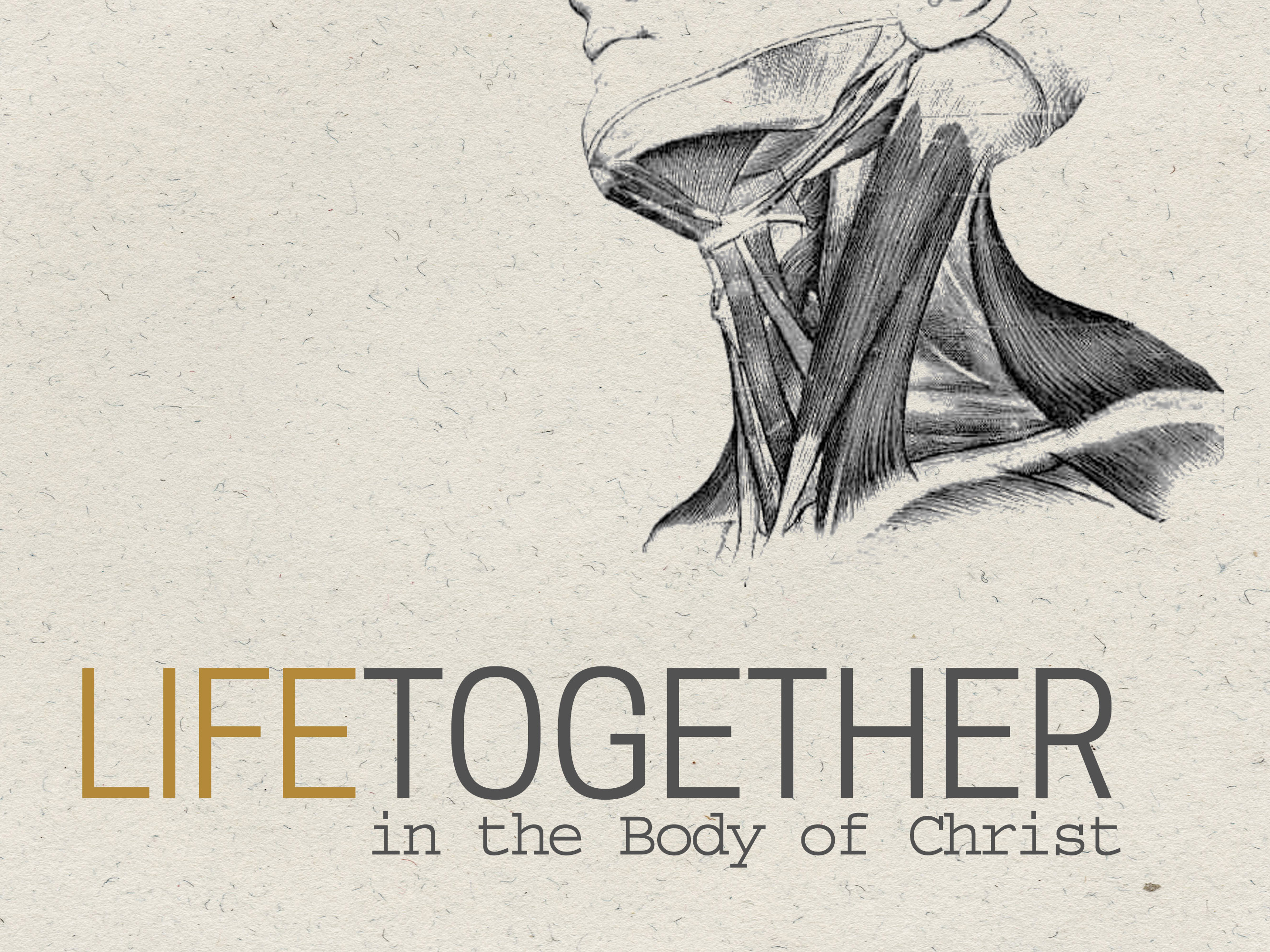 LORD’S
supper
LORD’S SUPPER
“It (the Lord’s Supper)  is not merely a social occasion to pass the time with select friends. There is no audience watching a performance. Leaders and led are all participants. They have come together as the body of Christ to remember the saving events that created them as a body and to proclaim that salvation to the world.” 




– Kenneth Bailey, Paul Through Mediterranean Eyes, p. 324
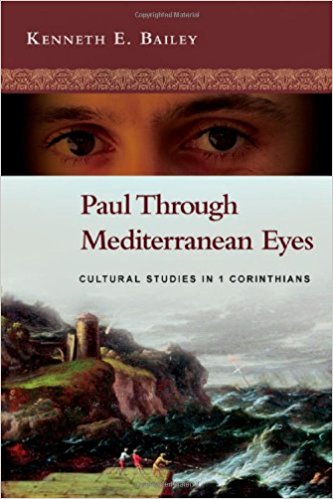 LORD’S SUPPER
“Each worshiper is intimately connected with the other worshipers, and the struggles, joys, fears and failures of all are known and shared. All come as sinners in need of grace, and in that shared awareness there is openness to receive needed healing. The only believer who is unworthy to receive the Holy Communion is the person who thinks that he/she is worthy to receive it.” 


– Kenneth Bailey, Paul Through Mediterranean Eyes, p. 324
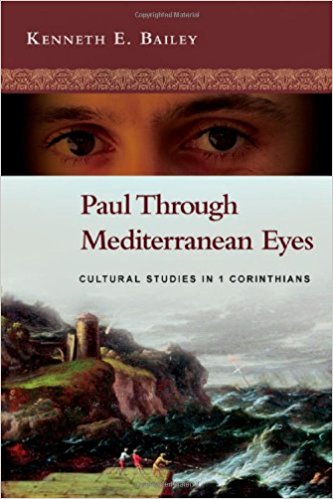 LORD’S SUPPER
23 For I received from the Lord what I also delivered to you, that the Lord Jesus on the night when he was betrayed took bread, 24 and when he had given thanks, he broke it, and said, “This is my body, which is for you. Do this in remembrance of me.” 25 In the same way also he took the cup, after supper, saying, “This cup is the new covenant in my blood. Do this, as often as you drink it, in remembrance of me.” 26 For as often as you eat this bread and drink the cup, you proclaim the Lord's death until he comes. 
1 Corinthians 11:23-26
Songs for Response
Yes and Amen
No Longer Slaves
Take Courage
Joy of the Lord
Joy
Reckless Love
How Deep the Father’s Love
Jesus We Love You
Jesus Paid It All
Questions for Testimony

What doubts are robbing you from resting in confidence in the Lord?

What fears are hindering you from doing what God is asking of you?

What is currently stealing or strengthening your joy?

In what ways has God relentlessly pursued you?

How has God assured you of His faithfulness/love?
YES AND AMEN
by Housefires
YES AND AMEN


Father of kindness
You have poured out grace
You brought me out of darkness
You have filled me with peace
Giver of mercy You're my 
help in time of need
Lord I can't help but sing:
by Housefires
YES AND AMEN


Faithful You are
Faithful forever You will be
Faithful You are
All Your promises are yes and Amen
All Your promises are yes and Amen

[See 2 Corinthians 1:20]
by Housefires
YES AND AMEN


Beautiful Savior
You have brought me near
You pulled me from the ashes
You have broken every curse
Blessed redeemer
You have set this captive free
Lord I can't help but sing:
by Housefires
YES AND AMEN


Faithful You are
Faithful forever You will be
Faithful You are
All Your promises are yes and Amen
All Your promises are yes and Amen

[See 2 Corinthians 1:20]
by Housefires
YES AND AMEN


I will rest in Your promises
My confidence is Your faithfulness
by Housefires
YES AND AMEN


Faithful You are
Faithful forever You will be
Faithful You are
All Your promises are yes and Amen
All Your promises are yes and Amen

[See 2 Corinthians 1:20]
by Housefires
NO LONGER SLAVES
by Bethel
NO LONGER SLAVES


You unravel me, with a melody
    You surround me with a song
Of deliverance, from my enemies
Till all my fears are gone

I’m no longer a slave to fear
I am a child of God (2x)
by Bethel
NO LONGER SLAVES


From my mother’s womb
You have chosen me
Love has called my name
I’ve been born again, into Your family
Your blood flows through my veins

I’m no longer a slave to fear
I am a child of God (4x)
by Bethel
NO LONGER SLAVES


   I am surrounded
  By the arms of the Father
  I am surrounded
By songs of Deliverance
 
We’ve been liberated
 From our bondage

 We’re the sons and the daughters
 Let us sing our freedom!
by Bethel
NO LONGER SLAVES


   You split the sea, so I could walk
right through it
You drowned my fears in perfect love
You rescued me, so I could stand & sing
I am a child of God (2x)

I am a child of God!
by Bethel
NO LONGER SLAVES


I’m no longer a slave to fear
I am a child of God (2x)
by Bethel
TAKE COURAGE
by Bethel
TAKE COURAGE


Slow down, take time
"Breathe in," He said
He'd reveal what's to come
The thoughts in His mind
Always higher than mine
He'll reveal all to come

[See Isaiah 55:8-9]
by Bethel
TAKE COURAGE


So take courage my heart
Stay steadfast my soul
He's in the waiting
He's in the waiting
And hold onto your hope
As your triumph unfolds
He's never failing
He's never failing
by Bethel
TAKE COURAGE


Sing praise my soul
Find strength in joy
Let His words lead you on
Do not forget
His great faithfulness
He'll finish all He's begun

[See Nehemiah 8:10]
by Bethel
TAKE COURAGE


So take courage my heart
Stay steadfast my soul
He's in the waiting
He's in the waiting
And hold onto your hope
As your triumph unfolds
He's never failing
He's never failing
by Bethel
TAKE COURAGE


And You who hold the stars
Who call them each by name
Will surely keep Your promise to me
That I will rise in Your victory!
by Bethel
TAKE COURAGE


So take courage my heart
Stay steadfast my soul
He's in the waiting
He's in the waiting
And hold onto your hope
As your triumph unfolds
He's never failing
He's never failing
by Bethel
CONFIDENT
by Steffany Gretzinger & Bobby Strand
CONFIDENT


You’re always moving in the unseen
 The breath You exhale sustaining me
  Before I call, You know my need
You’re always going before me
by Steffany Gretzinger & Bobby Strand
CONFIDENT


I’m confident Your faithfulness
will see me through
My soul can rest, my righteousness
is found in You
     With every moment left,
in every borrowed breath
Let this be true
   That all my heart, for all my life
belongs to You
by Steffany Gretzinger & Bobby Strand
CONFIDENT


Your laughter scatters my enemies
 You give me joy for my mourning
 You lift my head, so I can see
 All of Heaven surrounding me
by Steffany Gretzinger & Bobby Strand
CONFIDENT


I’m confident Your faithfulness
will see me through
My soul can rest, my righteousness
is found in You
     With every moment left,
in every borrowed breath
Let this be true
   That all my heart, for all my life
belongs to You
by Steffany Gretzinger & Bobby Strand
CONFIDENT


I won’t win this battle with the strength of 
my own hands; 
You’re the Mountain Mover,
and only You can
I won’t build my life on sinking sand
  You’re my hope forever,
the Rock where I stand

(repeat)
by Steffany Gretzinger & Bobby Strand
CONFIDENT


I’m confident Your faithfulness
will see me through
My soul can rest, my righteousness
is found in You
     With every moment left,
in every borrowed breath
Let this be true
   That all my heart, for all my life
belongs to You
by Steffany Gretzinger & Bobby Strand
JESUS PAID IT ALL
by Kristian Stanfill
JESUS PAID IT ALL


I hear the Savior say,“Thy strength indeed is small
Child of weakness, watch and pray
Find in me thine all in all”
by Kristian Stanfill
JESUS PAID IT ALL


Jesus paid it all
All to him I owe
Sin had left a crimson stain
He washed it white as snow
by Kristian Stanfill
JESUS PAID IT ALL


Lord, now indeed I find
Thy power and thine alone
can change the leper's spots
and melt the heart of stone
by Kristian Stanfill
JESUS PAID IT ALL


Jesus paid it all
All to him I owe
Sin had left a crimson stain
He washed it white as snow
by Kristian Stanfill
JESUS PAID IT ALL


When from my dying bedmy ransomed soul shall rise
“Jesus died my soul to save”
shall rend the vaulted skies
by Kristian Stanfill
JESUS PAID IT ALL


Jesus paid it all
All to him I owe
Sin had left a crimson stain
He washed it white as snow
by Kristian Stanfill
JESUS PAID IT ALL


Oh praise the one who paid my debt
and raised this life up from the dead
by Kristian Stanfill
JESUS PAID IT ALL


And when before the throne
I stand in Him completeI’ll lay my trophies down
All down at Jesus’ feet
by Kristian Stanfill
JESUS PAID IT ALL


Jesus paid it all
All to him I owe
Sin had left a crimson stain
He washed it white as snow
by Kristian Stanfill
JOY OF THE LORD
by Rend Collective
JOY OF THE LORD


Though the tears may fall
My song will rise, my song will rise to You
Though my heart may fail
My song will rise, my song will rise to You
While there's breath in my lungs
I will praise You, Lord
JOY OF THE LORD


In the dead of night, 
I'll lift my eyes, I'll lift my eyes to You
Though the waters rise, 
I'll lift my eyes, I'll lift my eyes to You
While there's hope in this heart
I will praise You, Lord
by Rend Collective
JOY OF THE LORD


The joy of the Lord is my strength!
The joy of the Lord is my strength!
In the darkness I'll dance
In the shadows I'll sing 
The joy of the Lord is my strength!
by Rend Collective
JOY OF THE LORD


When I cannot see You with my eyes
Let faith arise to You
When I cannot feel Your hand in mine
Let faith arise to You
God of mercy and love
I will praise You, Lord
by Rend Collective
JOY OF THE LORD


How You shine with glory, Lord of light
I feel alive with You
In Your presence now I come alive
I am alive with You 
There is strength when I say:
“I will praise You, Lord”
by Rend Collective
JOY OF THE LORD


The joy of the Lord is my strength!
The joy of the Lord is my strength!
In the darkness I'll dance
In the shadows I'll sing 
The joy of the Lord is my strength!
by Rend Collective
JOY OF THE LORD


When sorrow comes my way
You’re the shield around me
Always, You remain
My courage in the fight
I hear You call my name
Jesus, I am coming
Walking on the waves
Reaching for Your light!
by Rend Collective
JOY OF THE LORD


The joy of the Lord is my strength!
The joy of the Lord is my strength!
In the darkness I'll dance
In the shadows I'll sing 
The joy of the Lord is my strength!
by Rend Collective
JOY
by Rend Collective
JOY


We're choosing celebration
Breaking into freedom
You're the song,
You're the song of our hearts
We cast aside our shadows
Trust You with our sorrows
You're the song,
You're the song of our hearts
by Rend Collective
JOY


We're dancing to the rhythm of Your heart
We're rising from the ashes to the stars
by Rend Collective
JOY


You're the joy, joy, joy lighting my soul
The joy, joy, joy making me whole
Though I'm broken, I am running
into Your arms of love
by Rend Collective
JOY


The pain will not define us
Joy will reignite us
You're the song,
You're the song of our hearts.
The dark is just a canvas
for Your grace and brightness
You're the song,
You're the song of our hearts
by Rend Collective
JOY


We're dancing to the rhythm of Your heart
We're rising from the ashes to the stars
by Rend Collective
JOY


You're the joy, joy, joy lighting my soul
The joy, joy, joy making me whole
Though I'm broken, I am running
into Your arms of love
by Rend Collective
JOY


In the shadows
In the sorrows
In the desert
When the pain hits
You are constant
Ever-present
You're the song of my heart
by Rend Collective
JOY


You're the joy, joy, joy lighting my soul
The joy, joy, joy making me whole
Though I'm broken, I am running
into Your arms of love
by Rend Collective
RECKLESS LOVE
by Cory Asbury
RECKLESS LOVE


 Before I spoke a word, 
You were singing over me
You have been so, so good to me 
 Before I took a breath, 
You breathed Your life in me
You have been so, so kind to me
by Cory Asbury
RECKLESS LOVE


 O, the overwhelming, never-ending, 
reckless love of God
O it chases me down, fights ‘til I’m found      
leaves the ninety-nine
I couldn’t earn it, I don’t deserve it, 
still You give Yourself away
Oh, the overwhelming, never-ending, 
reckless love of God
by Cory Asbury
RECKLESS LOVE


 When I was Your foe, 
still Your love fought for me
You have been so, so good to me
When I felt no worth, You paid it all for me
You have been so, so kind to me
by Cory Asbury
RECKLESS LOVE


 O, the overwhelming, never-ending, 
reckless love of God
O it chases me down, fights ‘til I’m found      
leaves the ninety-nine
I couldn’t earn it, I don’t deserve it, 
still You give Yourself away
Oh, the overwhelming, never-ending, 
reckless love of God
by Cory Asbury
RECKLESS LOVE


There’s no shadow You won’t light up 
Mountain You won’t climb up
Coming after me
There’s no wall You won’t kick down
Lie You won’t tear down
Coming after me

(repeat)
by Cory Asbury
RECKLESS LOVE


 O, the overwhelming, never-ending, 
reckless love of God
O it chases me down, fights ‘til I’m found      
leaves the ninety-nine
I couldn’t earn it, I don’t deserve it, 
still You give Yourself away
Oh, the overwhelming, never-ending, 
reckless love of God

(repeat)
by Cory Asbury
HOW DEEP THE FATHER’S LOVE
by Austin Stone Worship
HOW DEEP THE FATHER’S LOVE


How deep the Father’s love for us
How vast beyond all measure
That He should give His only Son
To make a wretch His treasure

How great the pain of searing loss
The Father turns His face away
As wounds which mar the Chosen One
Bring many sons to glory
by Austin Stone Worship
HOW DEEP THE FATHER’S LOVE


Behold the man upon the cross
My sin upon His shoulders
Ashamed I hear my mocking voice
Call out among the scoffers

It was my sin that held Him there
Until it was accomplished
His dying breath has brought me life
I know that it is finished
by Austin Stone Worship
HOW DEEP THE FATHER’S LOVE


I will not boast in anything
No gifts, no power, no wisdom
But I will boast in Jesus Christ
His death and resurrection
by Austin Stone Worship
HOW DEEP THE FATHER’S LOVE


Why should I gain from His reward
I cannot give an answer
But this I know with all my heart
His wounds have paid my ransom 

(repeat)

Yes this I know with all my heart
His wounds have paid my ransom
by Austin Stone Worship
JESUS WE LOVE YOU
by Bethel
JESUS WE LOVE YOU


Old things have passed away
Your love has stayed the same
Your constant grace remains the cornerstone
Things that we thought were dead
Are breathing in life again
You cause Your Son to shine on darkest nights 
For all that You’ve done we will 
pour out our love
This will be our anthem song
by Bethel
JESUS WE LOVE YOU


Jesus we love You
Oh how we love You
You are the one our hearts adore
by Bethel
JESUS WE LOVE YOU


The hopeless have found their hope
The orphans now have a home
All that was lost has found its place in You
You lift our weary head
You make us strong instead
You took these rags and made us beautiful
For all that you’ve done we will 
pour out our love
This will be our anthem song
by Bethel
JESUS WE LOVE YOU


Jesus we love You
Oh how we love You
You are the one our hearts adore
by Bethel
JESUS WE LOVE YOU


Our affection, our devotion 
poured out on the feet of Jesus

(4x)
by Bethel
JESUS WE LOVE YOU


Jesus we love You
Oh how we love You
You are the one our hearts adore

(3x)
by Bethel
FOREVER
by Kari Jobe
FOREVER


The moon and stars they weptThe morning sun was deadThe Savior of the world was fallenHis body on the crossHis blood poured out for usThe weight of every curse upon Him
by Kari Jobe
FOREVER


One final breath He gaveAs heaven looked awayThe son of God was laid in darknessA battle in the graveThe war on death was wagedThe power of hell forever broken
by Kari Jobe
FOREVER


The ground began to shakeThe stone was rolled awayHis perfect love could not be overcomeNow death where is your sting?Our resurrected KingHas rendered you defeated
by Kari Jobe
FOREVER


Forever He is glorifiedForever He is lifted highForever He is risenHe is alive, He is alive!
by Kari Jobe
FOREVER


The ground began to shakeThe stone was rolled awayHis perfect love could not be overcomeNow death where is your sting?Our resurrected KingHas rendered you defeated
by Kari Jobe
FOREVER


Forever He is glorifiedForever He is lifted highForever He is risenHe is alive, He is alive!
by Kari Jobe
FOREVER


We sing hallelujahWe sing hallelujahWe sing hallelujahThe Lamb has overcome
by Kari Jobe
FOREVER


Forever He is glorifiedForever He is lifted highForever He is risenHe is alive, He is alive!
by Kari Jobe
FOREVER


You have overcome
You have overcome
You have overcome
You have overcome
by Kari Jobe
TALLGRASS
COMMUNITY CHURCH